ИГРА«Путешествие
В 
 АВТОГРАД»
Автор – Санникова Екатерина Васильевна 
педагог дополнительного  образования
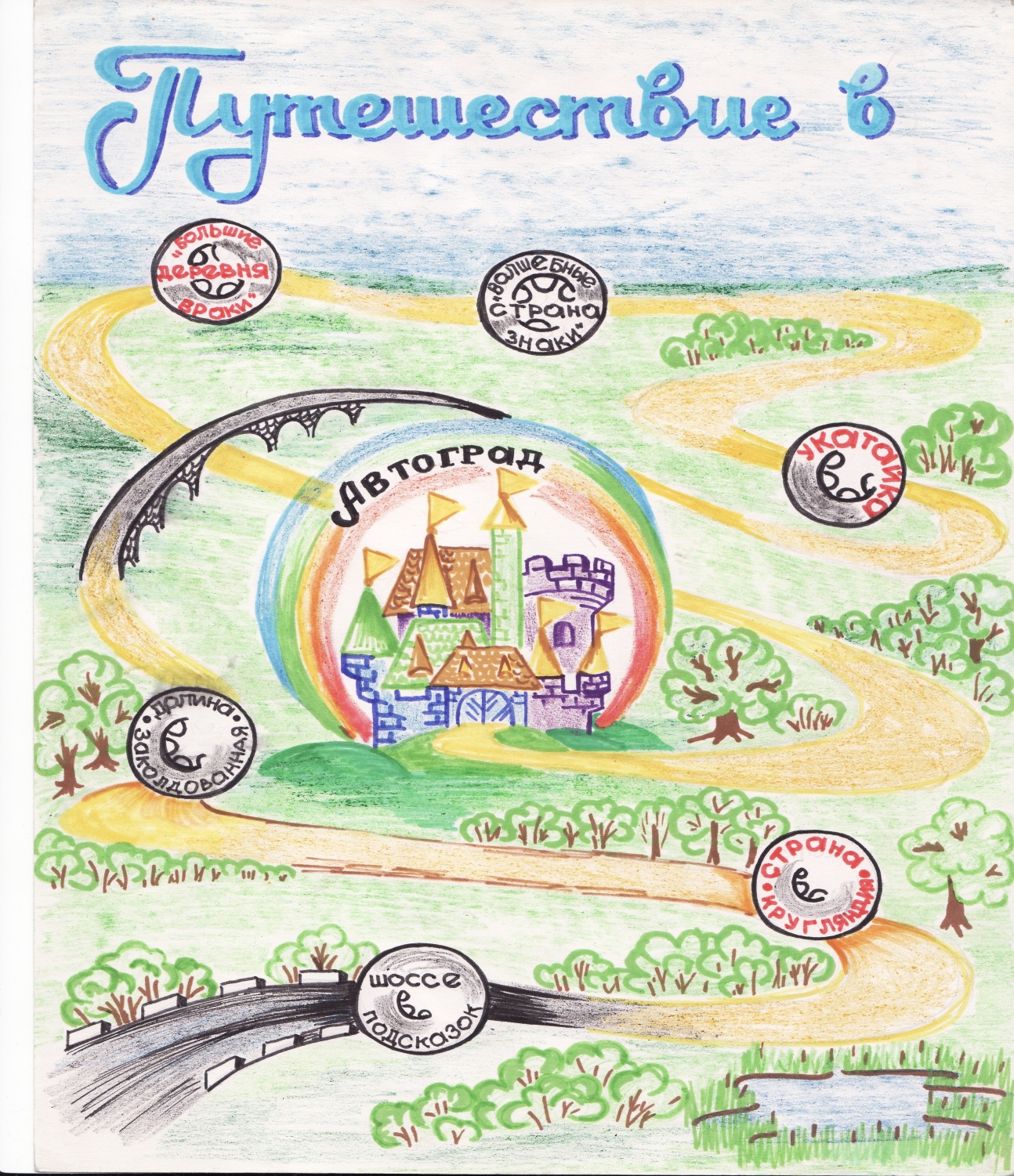 Автоград
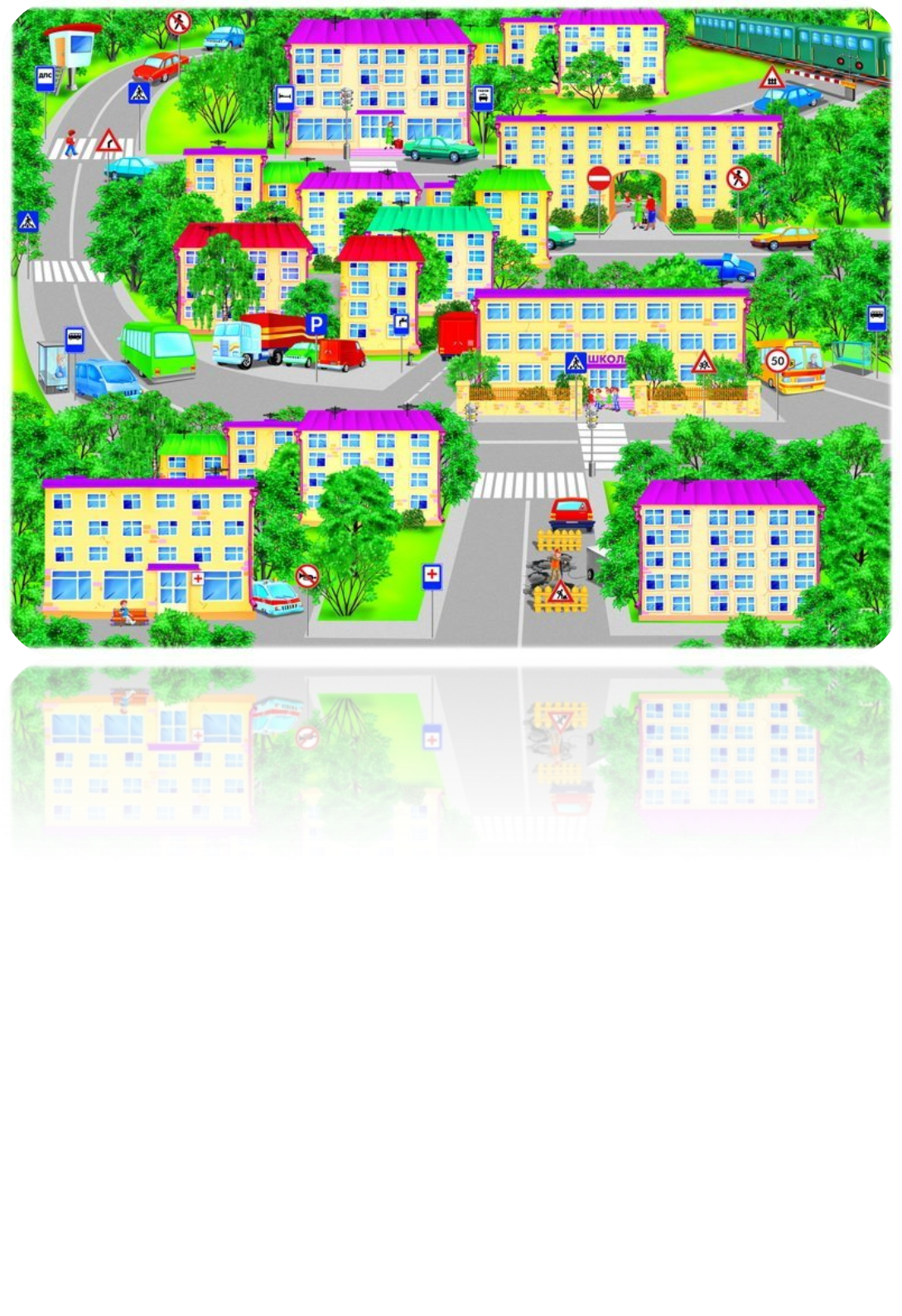 Две дорожки так узки, две дорожки так близки.
И бегут по тем дорожкам домики на круглых ножках.
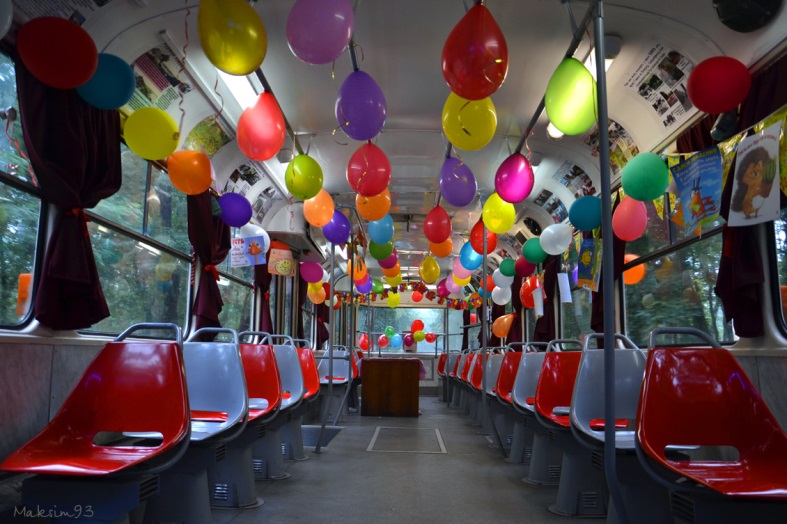 (Трамвай)
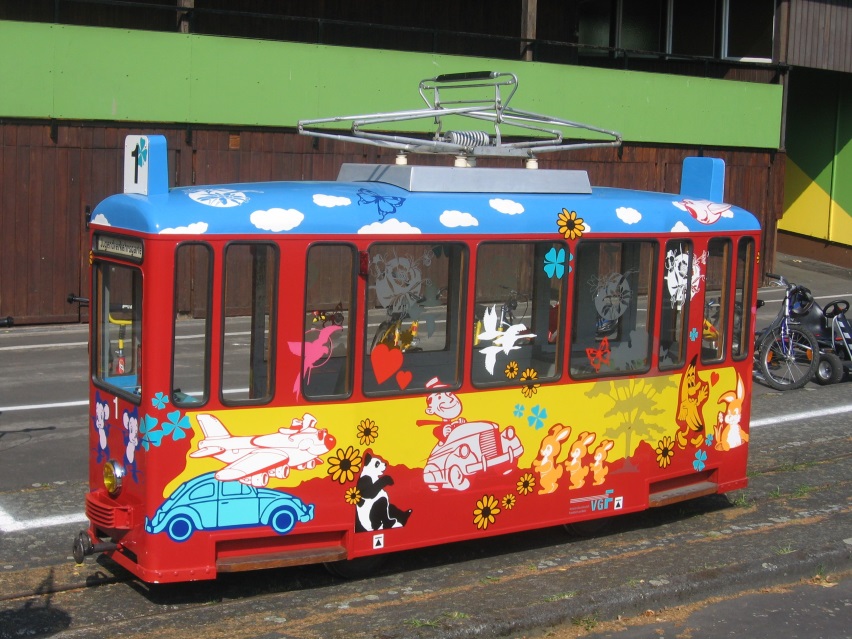 ОСТАНОВКА
«Шоссе подсказок»
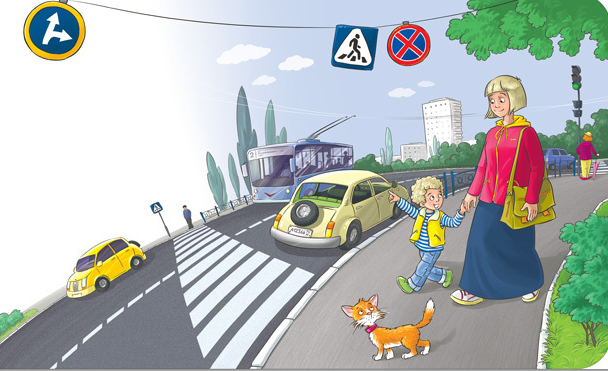 ОСТАНОВКА
«Шоссе подсказок»
1.Где должны идти пешеходы?
по проезжей части
по тротуару
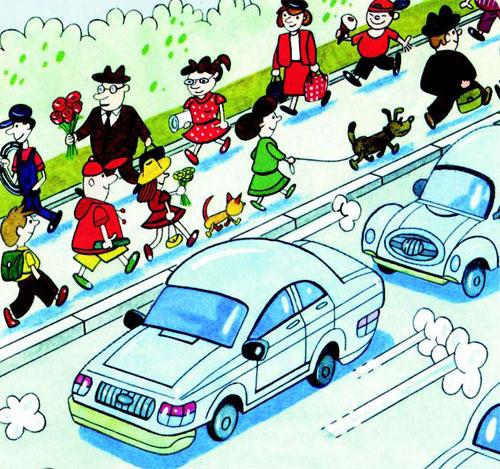 по газонам
Ответ: по тротуару
ОСТАНОВКА
«Шоссе подсказок»
2. Какой стороны  нужно придерживаться, идя тротуару?
любой
правой
левой
Ответ: правой
ОСТАНОВКА
«Шоссе подсказок»
3.«Тротуар» в переводе с французского:
•  «иду рядом»
• «безопасное место»
«дорожка пешехода»
Ответ: «дорожка пешехода»
ОСТАНОВКА
«Шоссе подсказок»
4.Главные  качества пешехода
• быстрота рук
•   осторожность и внимание
ловкость ног
Ответ: осторожность и внимание
ОСТАНОВКА
«Шоссе подсказок»
Ключевое слово: 
ПОЛОЖЕНО!
ОСТАНОВКА
страна «Кругляндия»
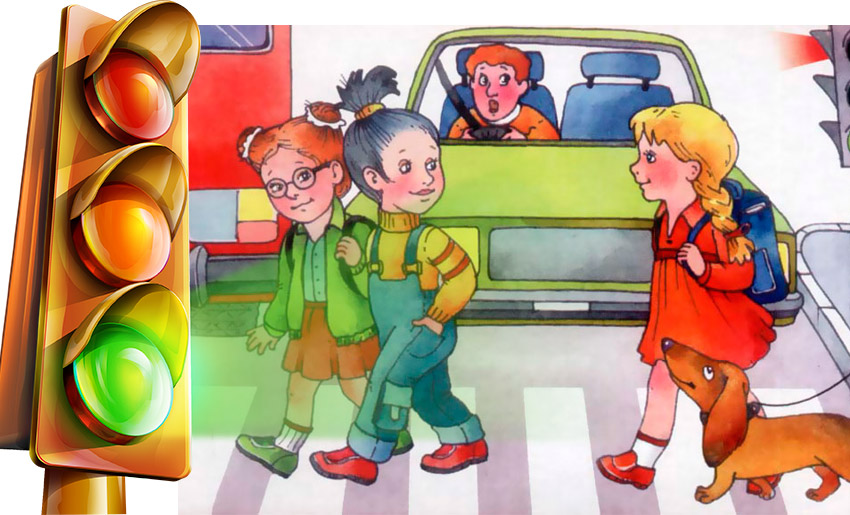 ОСТАНОВКА
страна «Кругляндия»
1.Что в переводе с греческого означает
 слово «Светофор»?
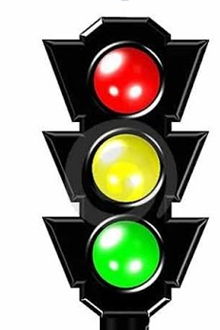 Ответ: Светофо́р (от русского свет и греческого фор(ос) – «несущий», « несущий свет» )
ОСТАНОВКА
страна «Кругляндия»
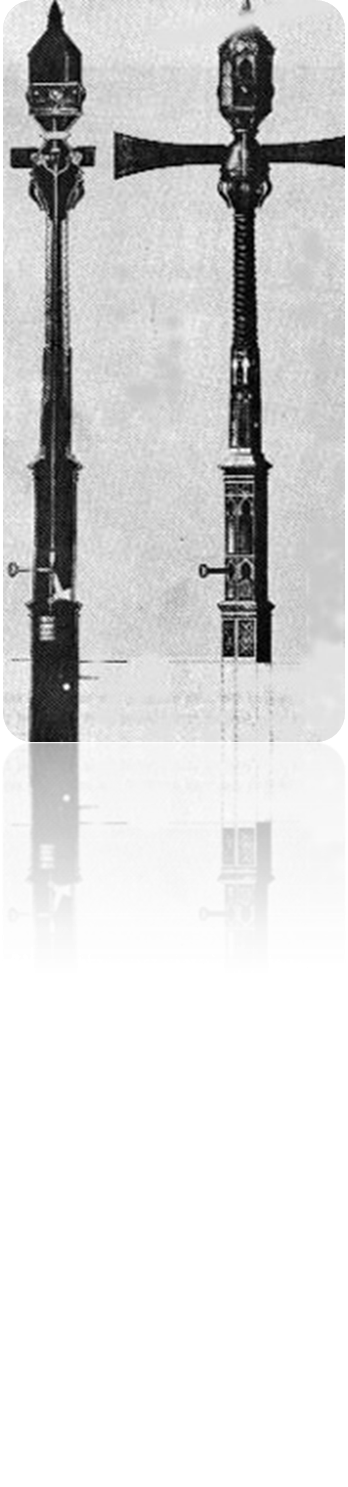 2.Где был установлен первый
 светофор?
Ответ: Первый светофор был установлен 10 декабря 1868 года в Лондоне, возле здания Британского Парламента. Его изобретатель — Джон Пик Найт.
ОСТАНОВКА
страна «Кругляндия»
3.В каком городе установлен
 памятник светофору?


Ответ: Оригинальная скульптурная 
композиция, представляющая
постового, который приветствует
светофор, была открыта
во время празднования 
Дня города в Новосибирске.
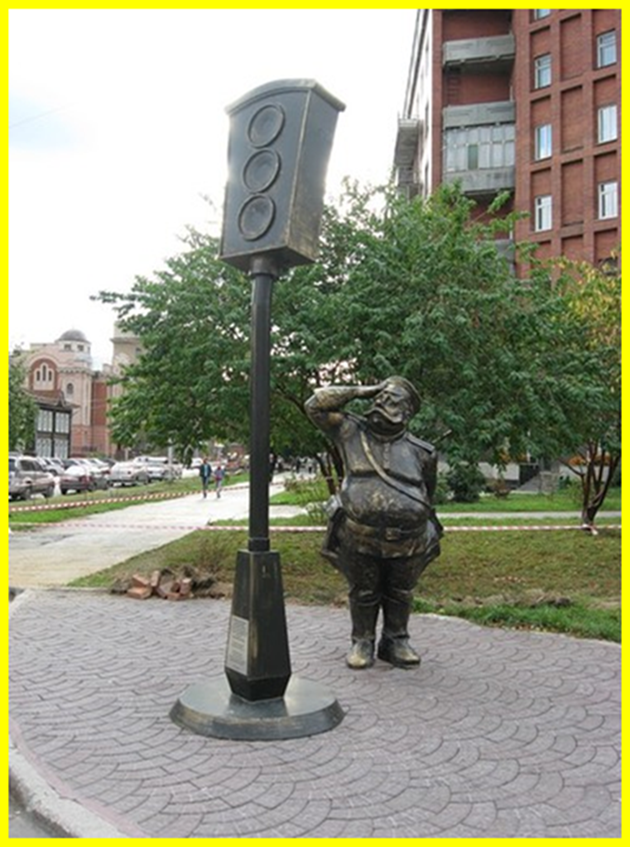 ОСТАНОВКА
страна «Кругляндия»
Ключевое слово:
ДОРОЖНЫЕ
ОСТАНОВКА
страна «Любознайкино»
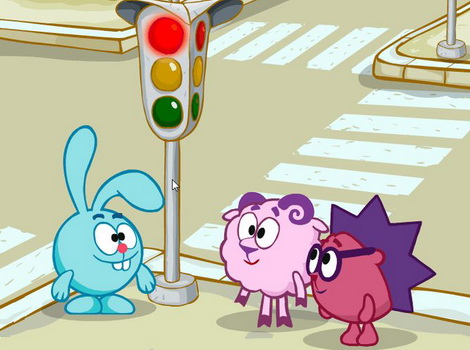 ОСТАНОВКА
перекресток «Развивайкино»
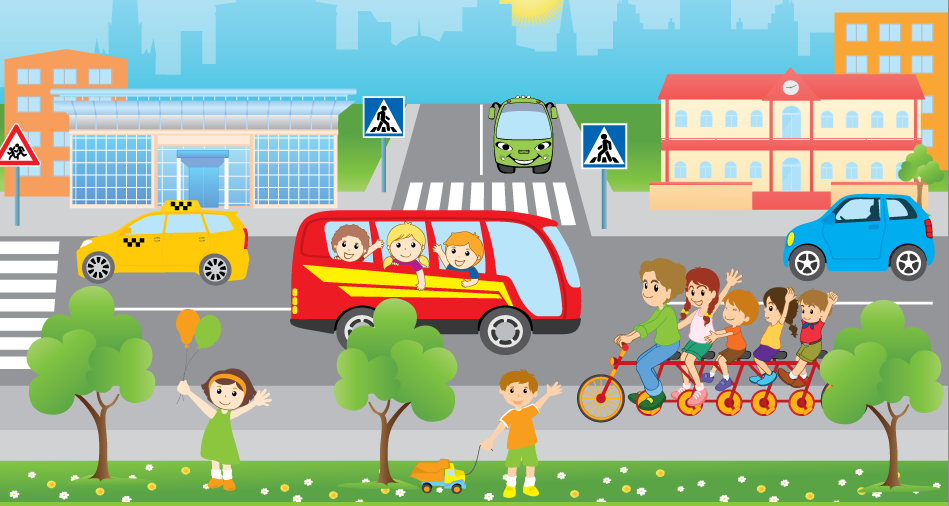 ОСТАНОВКА
перекресток «Развивайкино»
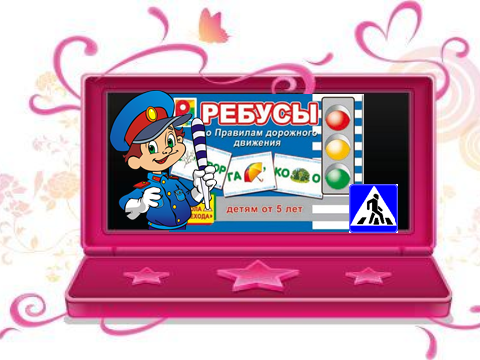 Ребус – это загадка, головоломка, состоящая из сочетания букв, слов, цифр, картинок и знаков препинания.
ОСТАНОВКА
перекресток «Развивайкино»
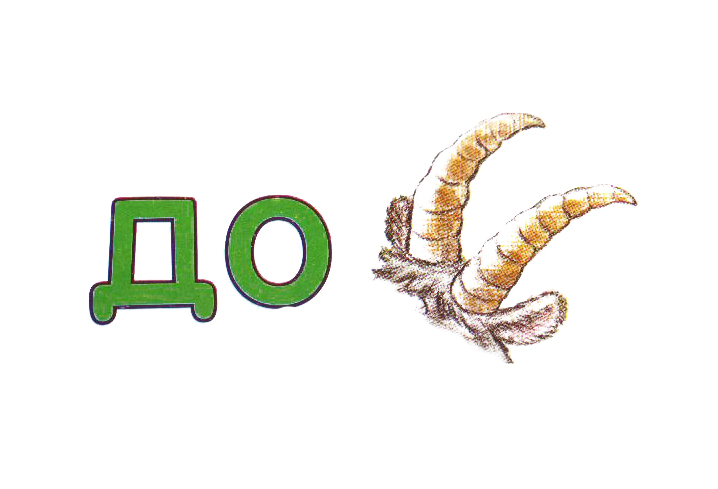 Ответ:Дорога
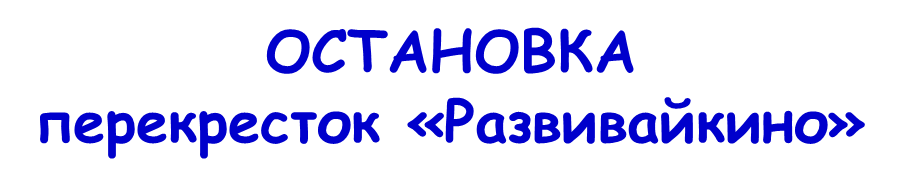 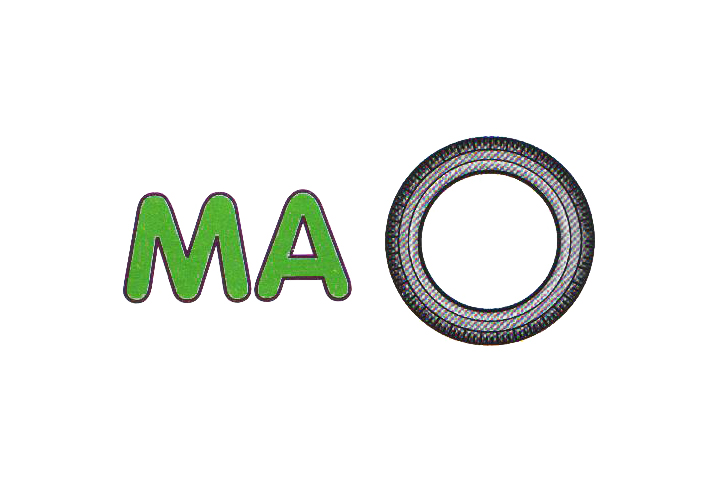 Ответ: Машина
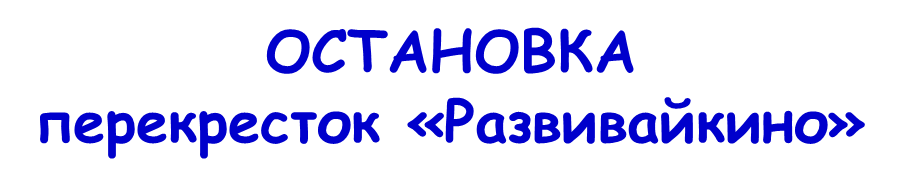 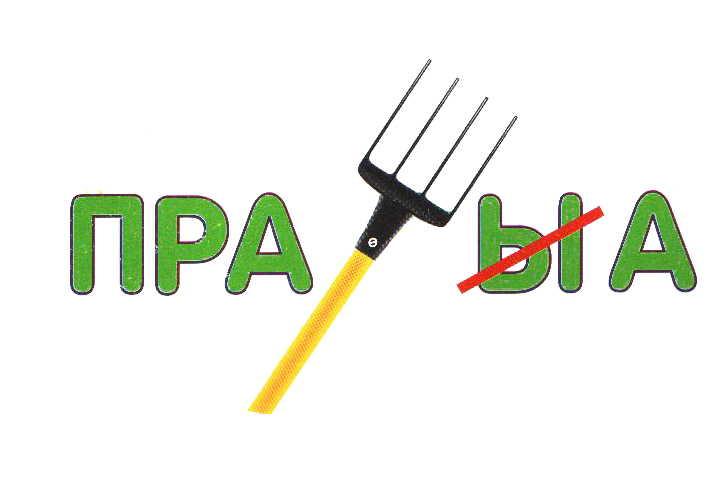 Ответ:Правила
ШИФРОГРАММЫ
«Громче ползешь – ближе станешь»
(Тише едешь – дальше будешь)
«Зеленая темнота – выход есть»
(Красный свет – проезда нет)
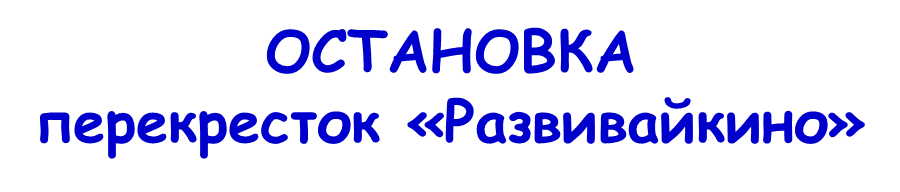 Ключевое слово:
ПРАВИЛА
ОСТАНОВКА
«Сказочная долина»
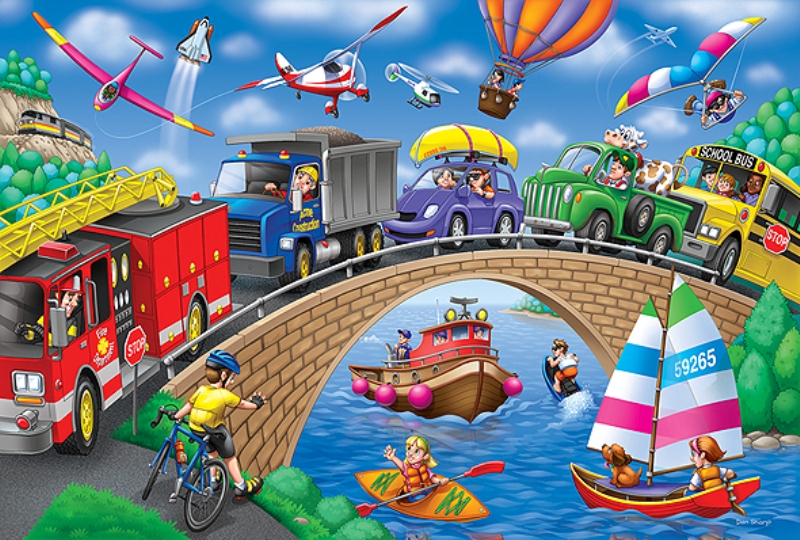 ОСТАНОВКА
«Сказочная долина»
Мальчик едет на велосипеде, на автобусной остановке видит Красную Шапочку и Незнайку.
-Довези меня до аптеки, - просит его Красная Шапочка, - у меня бабушка болеет!
-Нет, меня, - просит Незнайка.
Вопрос: Кто поедет с мальчиком?
ОСТАНОВКА
«Сказочная долина»
Ответ: Никто, на велосипеде разрешено ездить только одному. Багажник - для перевозки багажа, а рама - для крепления основных частей.
ОСТАНОВКА
«Сказочная долина»
Снежная баба решила убежать от весны на север. Когда она добежала до перекрёстка, то увидела, что на светофоре горит желтый мигающий сигнал. Ждала-ждала Снежная  баба, когда загорится зеленый свет. Но не дождалась и растаяла.
 Вопрос:  Какое правило она не знала?
Ответ: Она не знала, что означают сигналы светофора.
ОСТАНОВКА
«Сказочная долина»
В один из жарких летних дней 33 богатыря поехали за город на автобусе. Было душно, и богатыри открыли все окна в автобусе, а в них вынули копья.
Вопрос: Почему водитель отказался ехать за город с богатырями?
Ответ: Они не знали правила поведения в общественном транспорте.
ОСТАНОВКА
«Сказочная долина»
Ключевое слово:
КАЖДОМУ
ОСТАНОВКА 
 страна «Волшебные знаки»
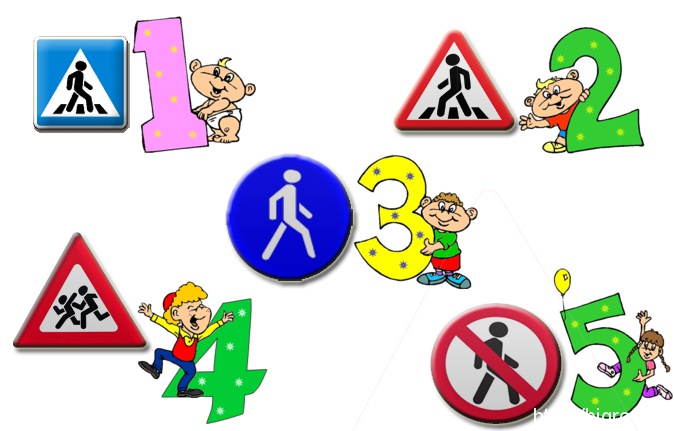 ОСТАНОВКА 
 страна «Волшебные знаки»
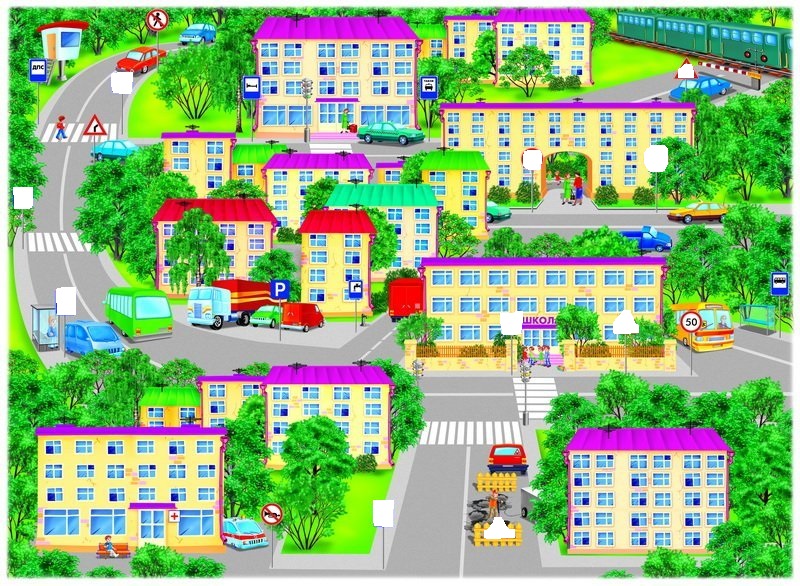 ОСТАНОВКА 
 страна «Волшебные знаки»
2.Запрещающая группа
Движение
 на велосипеде запрещено
3.Группа знаков особых предписаний
1.Предупреждающая группа
 Дети
4.Информационная группа
Пешеходный
 переход
Автобусная остановка
Надземный и подземный пешеходный переход
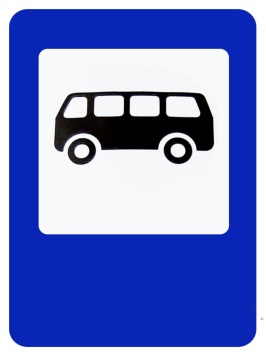 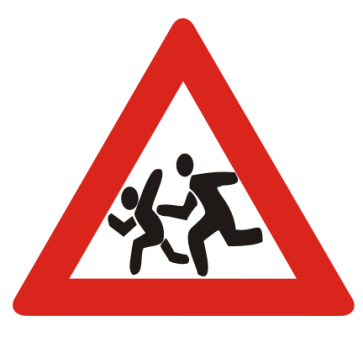 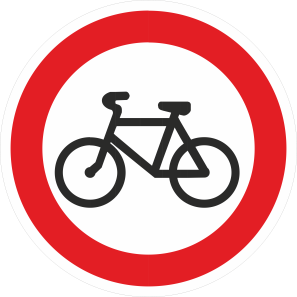 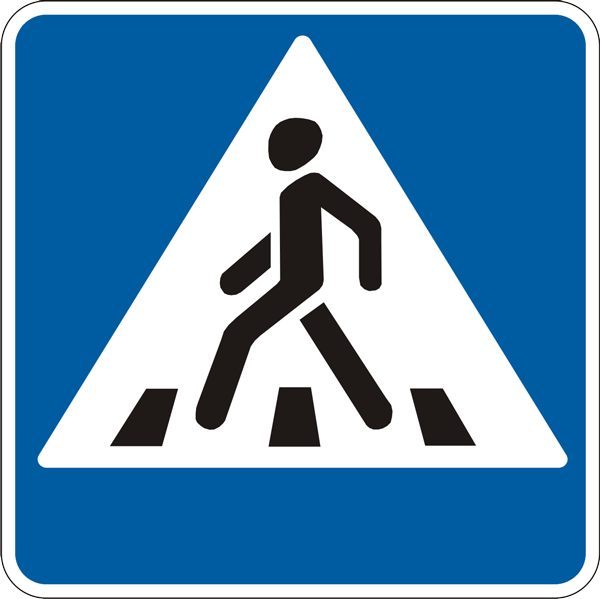 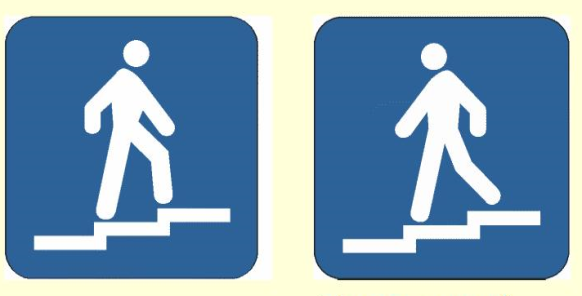 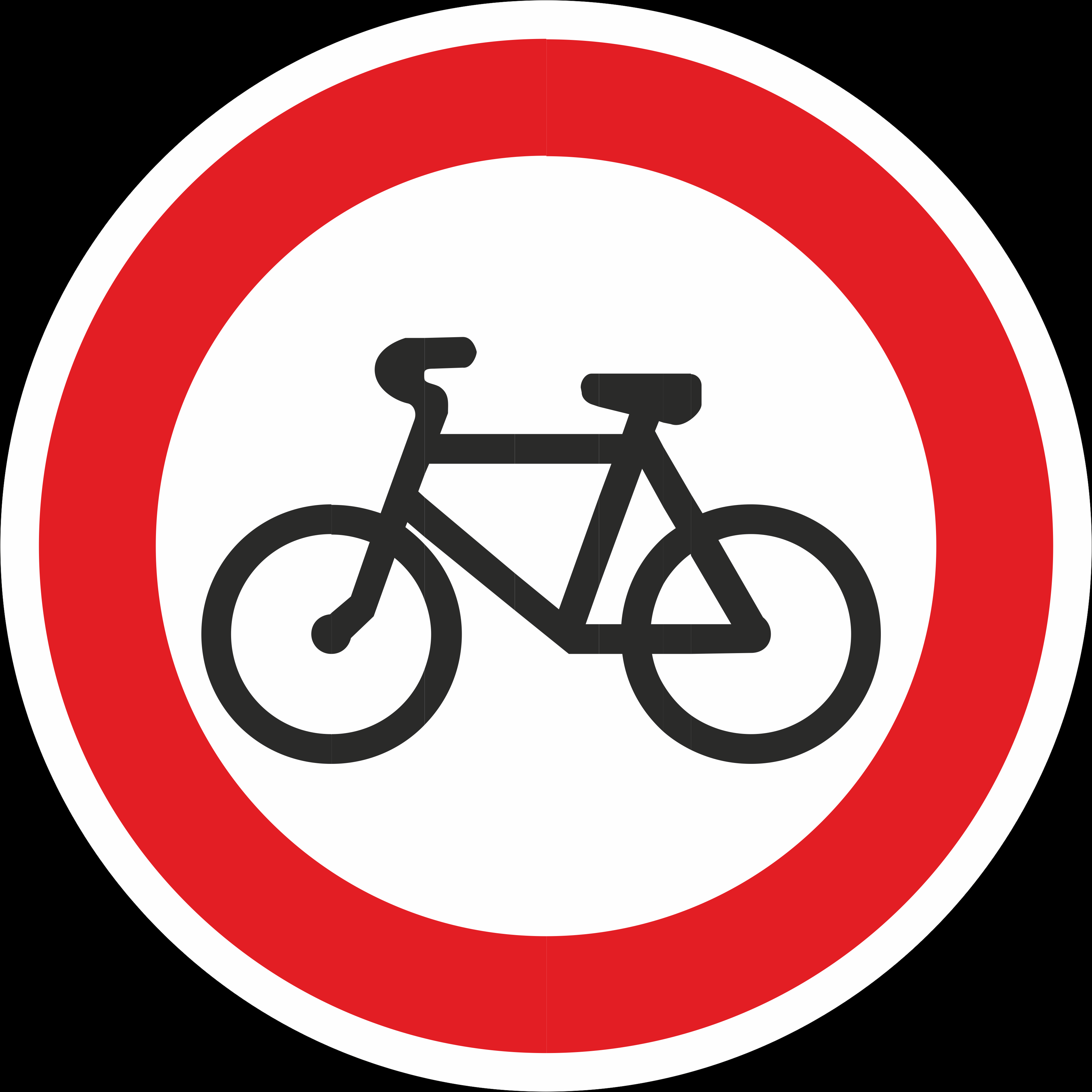 ОСТАНОВКА 
 страна «Волшебные знаки»
Игра «Раскрась дорожный знак»
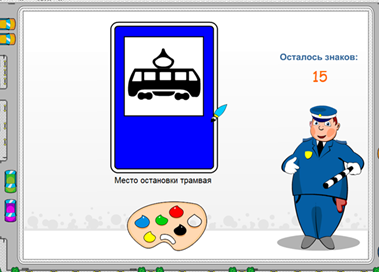 ОСТАНОВКА 
 страна «Волшебные знаки»
Игра «Составь дорожные знаки»
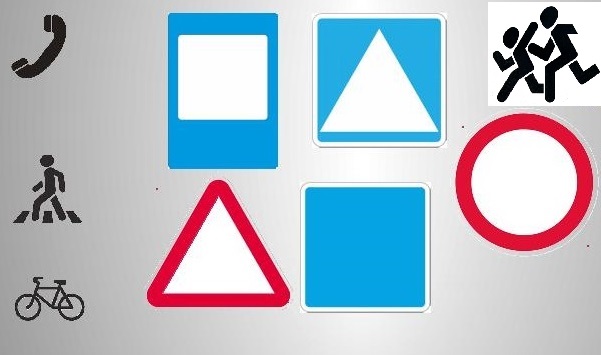 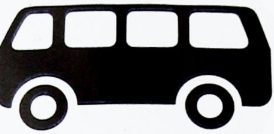 ОСТАНОВКА 
 страна «Волшебные знаки»
Игра «Составь дорожные знаки»
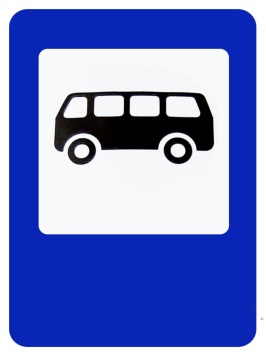 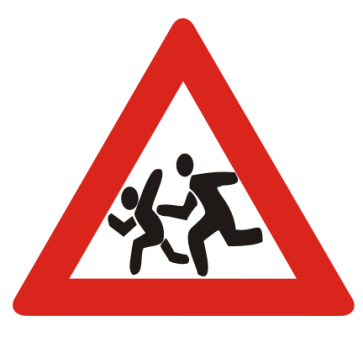 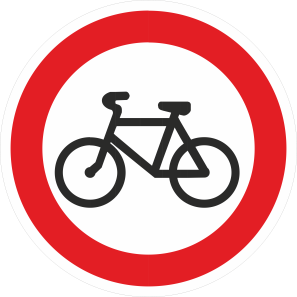 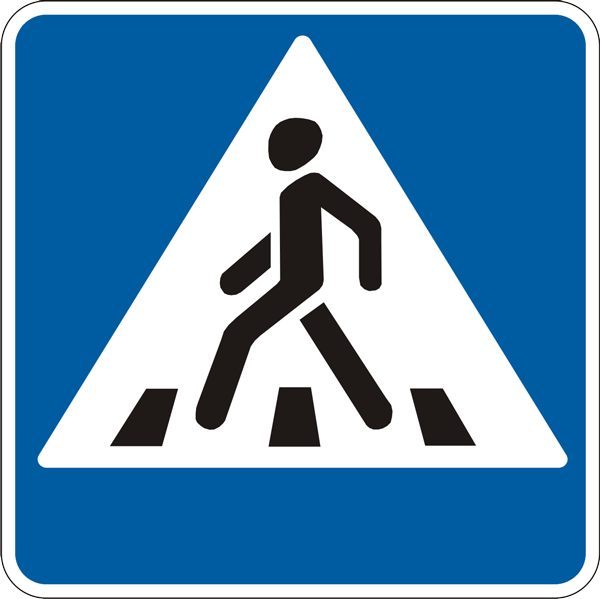 Движение
 на велосипеде запрещено
2.Запрещающая группа
Дети 1.Предупреждающая группа
Автобусная остановка
Пешеходный
 переход
3.Группа знаков особых предписаний
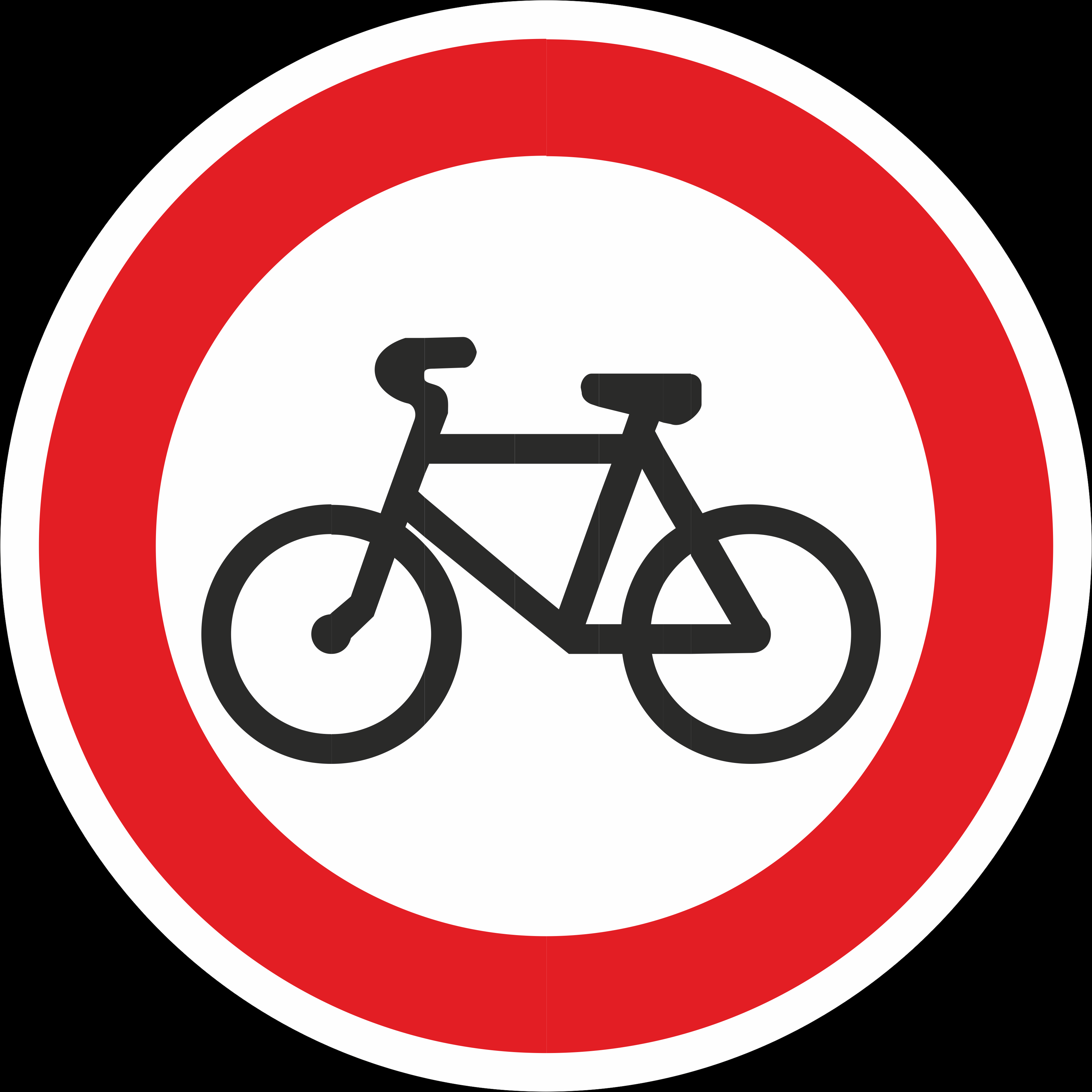 ОСТАНОВКА 
 страна «Волшебные знаки»
Игра «Расставь дорожные знаки»
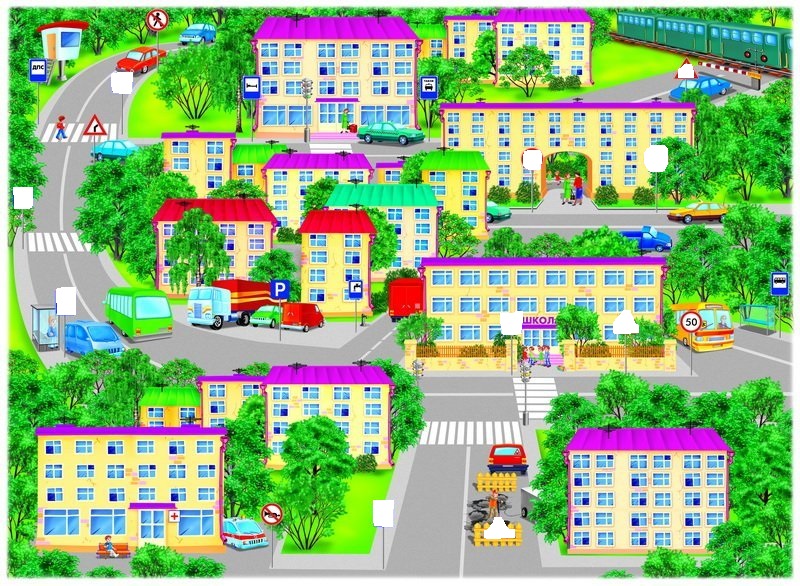 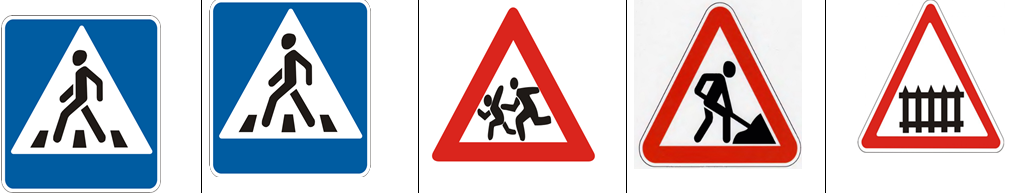 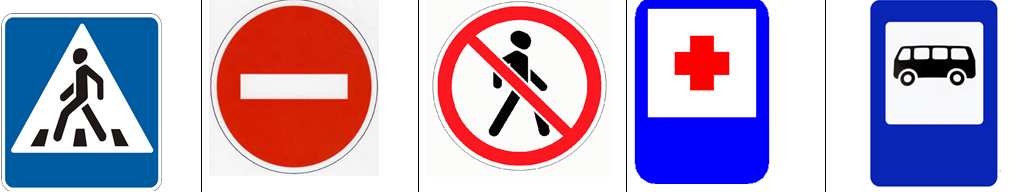 ОСТАНОВКА 
 страна «Волшебные знаки»
Игра «Расставь дорожные знаки»
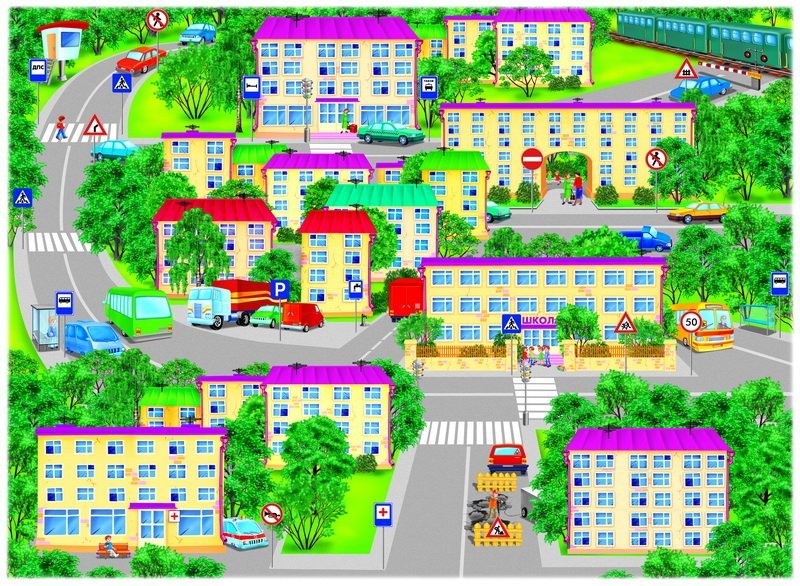 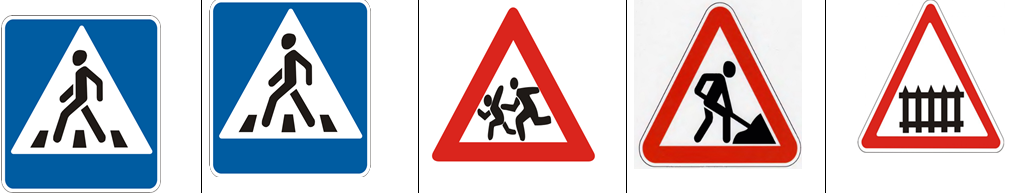 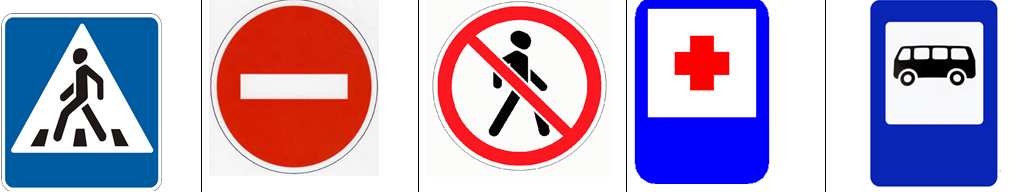 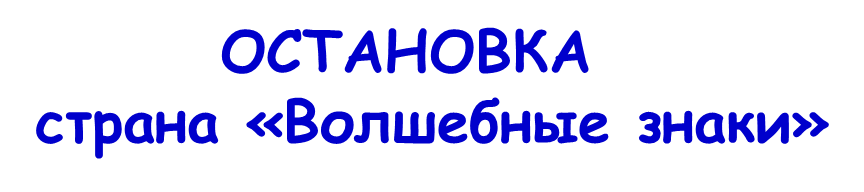 Ключевое слово:
ЗНАТЬ
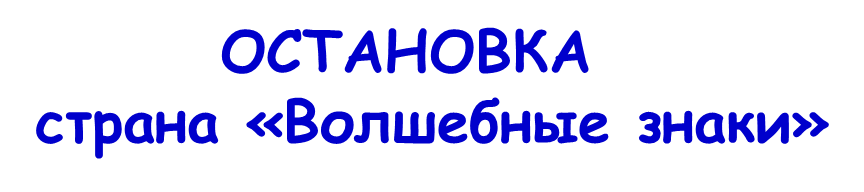 ПРАВИЛА ДОРОЖНЫЕ ЗНАТЬ КАЖДОМУ ПОЛОЖЕНО!
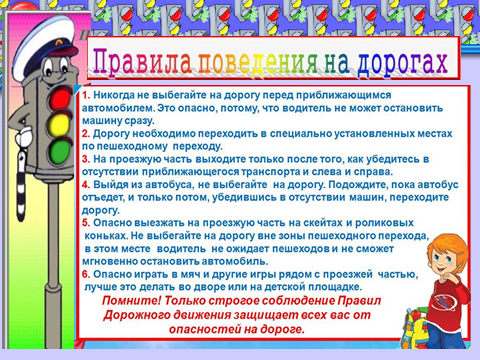 ц
Л
О
Д
ы
М
О
!
СПАСИБО ЗА ИГРУ!
Источники информации
Автор фона и отрисовок для шаблона презентации  Шушкова Галина Николаевна